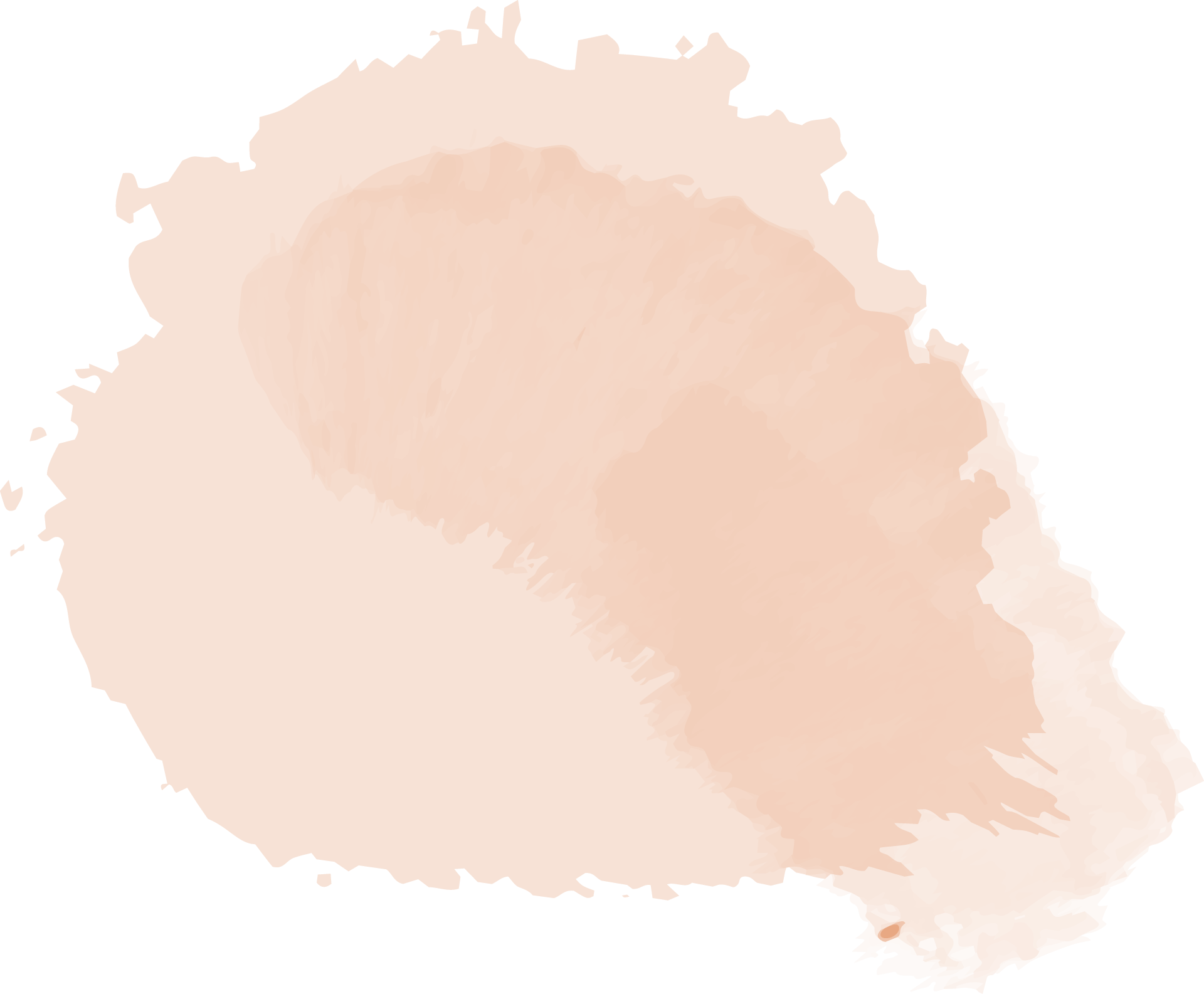 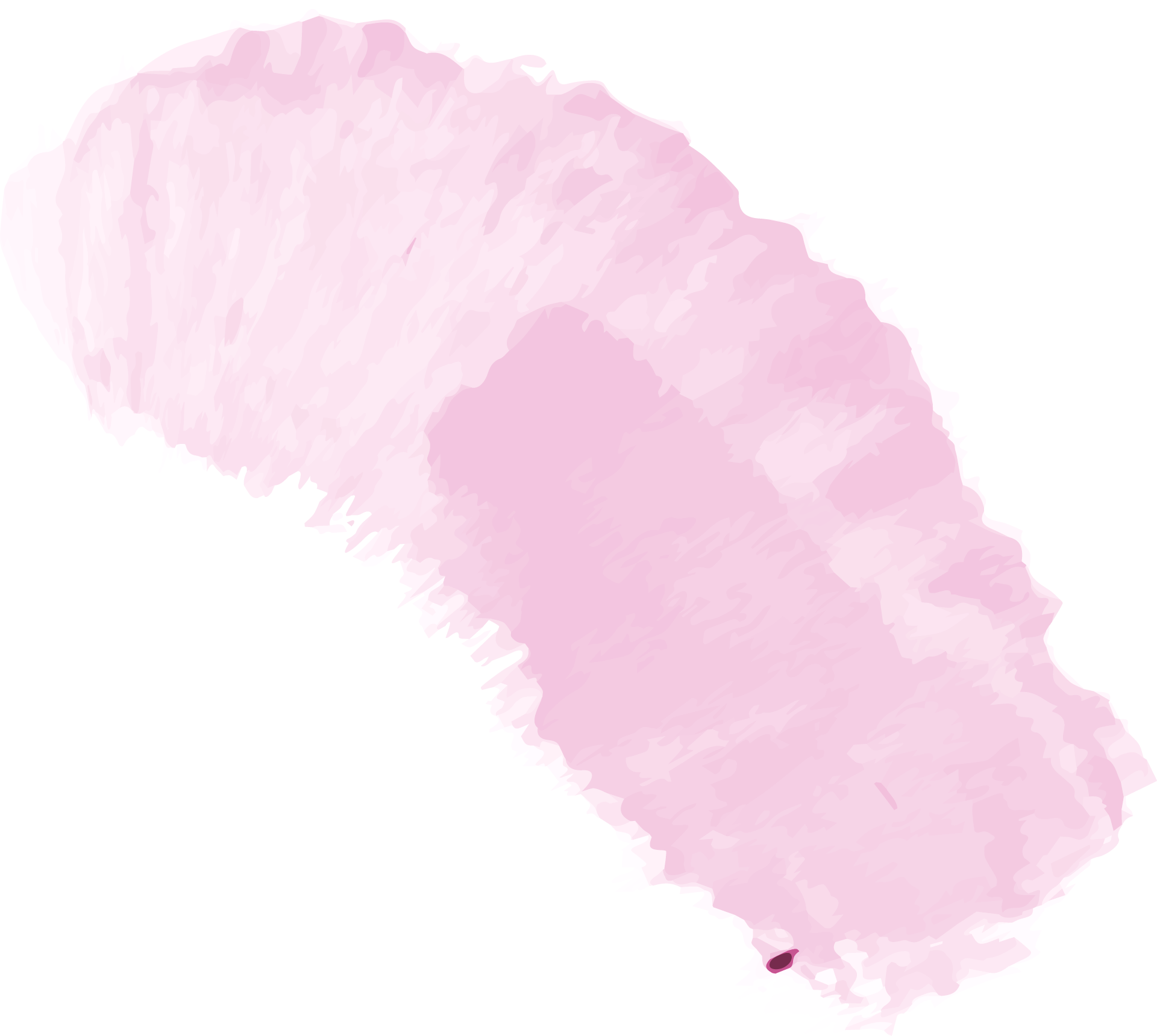 Uncovering Intention
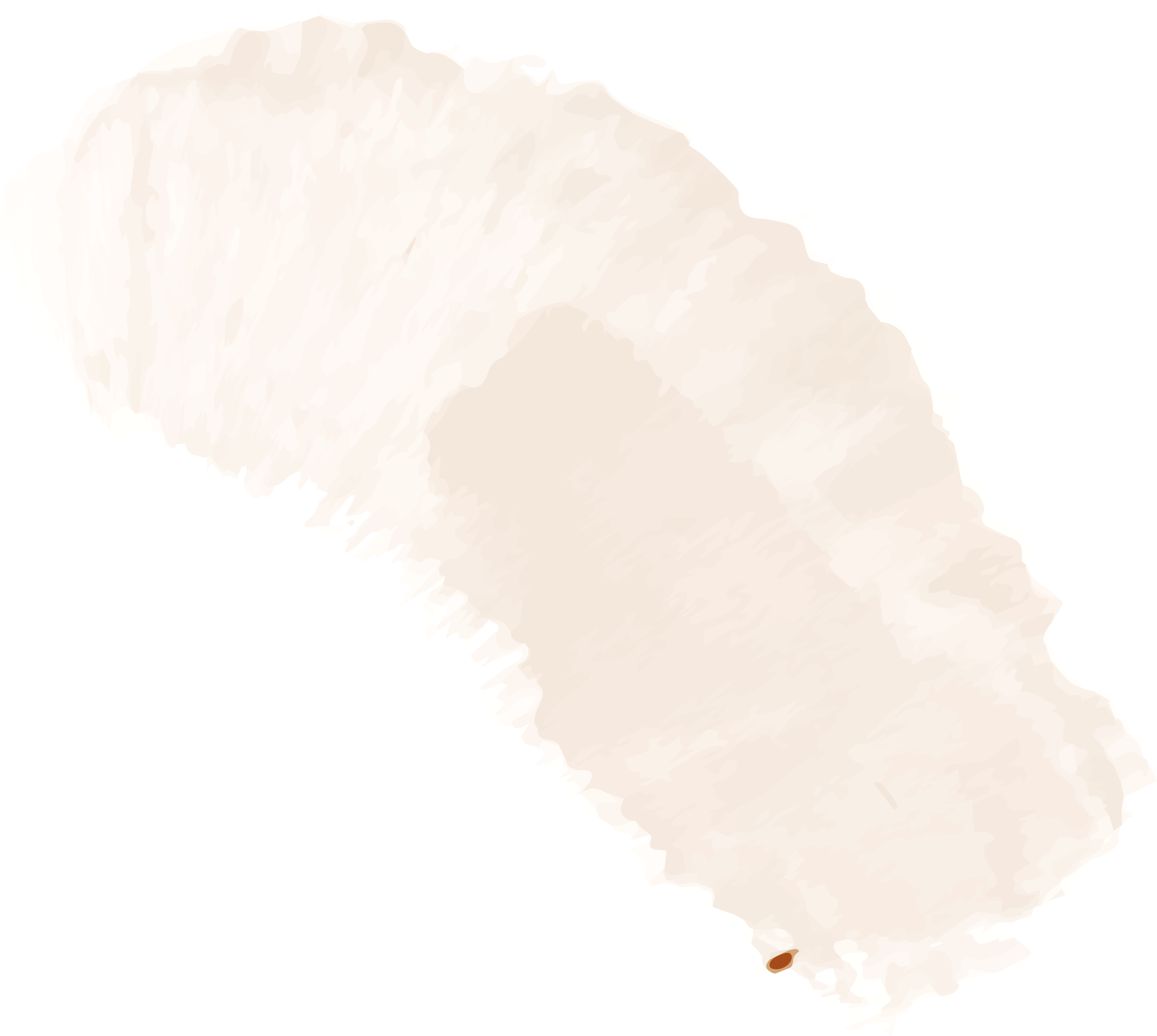 Kirsty Devaney
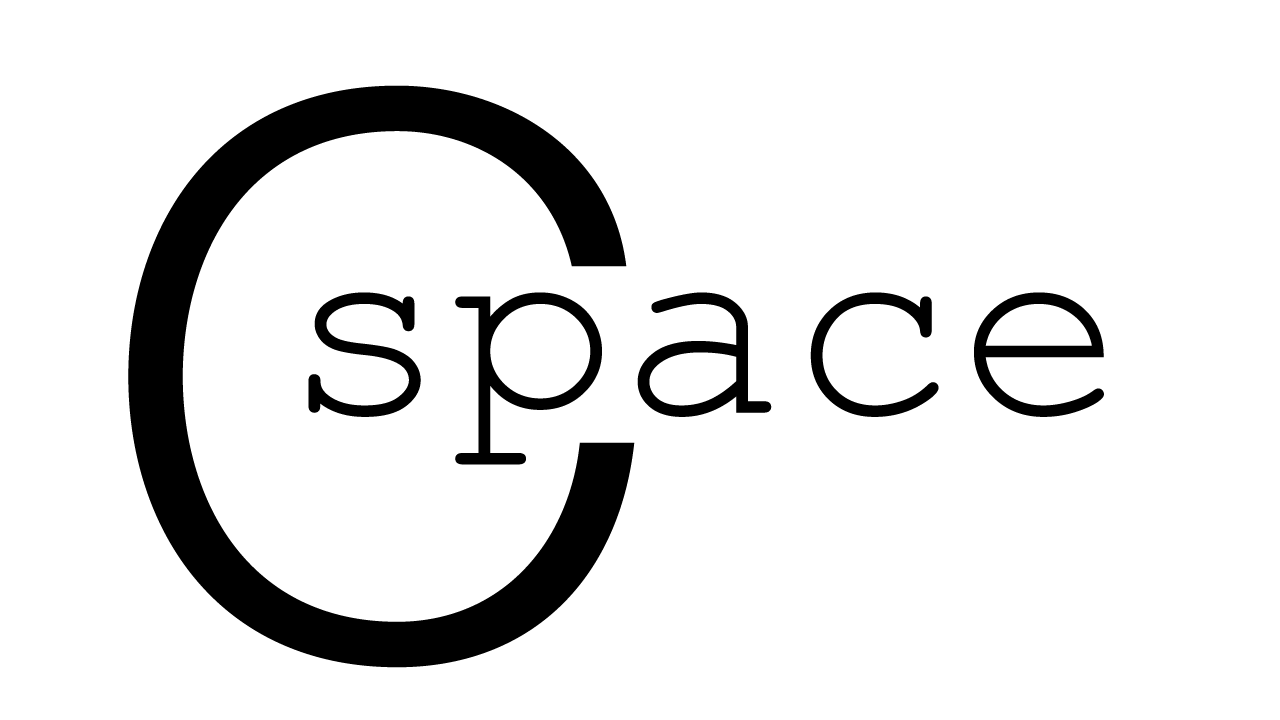 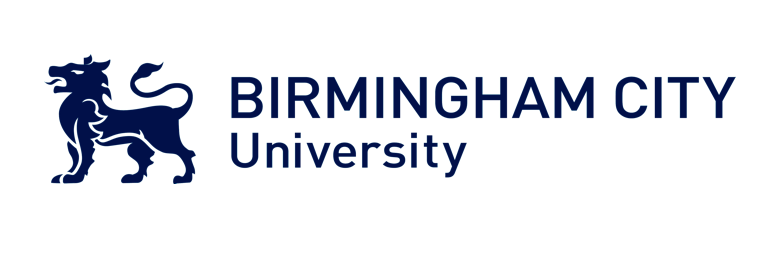 Tell me what you see?
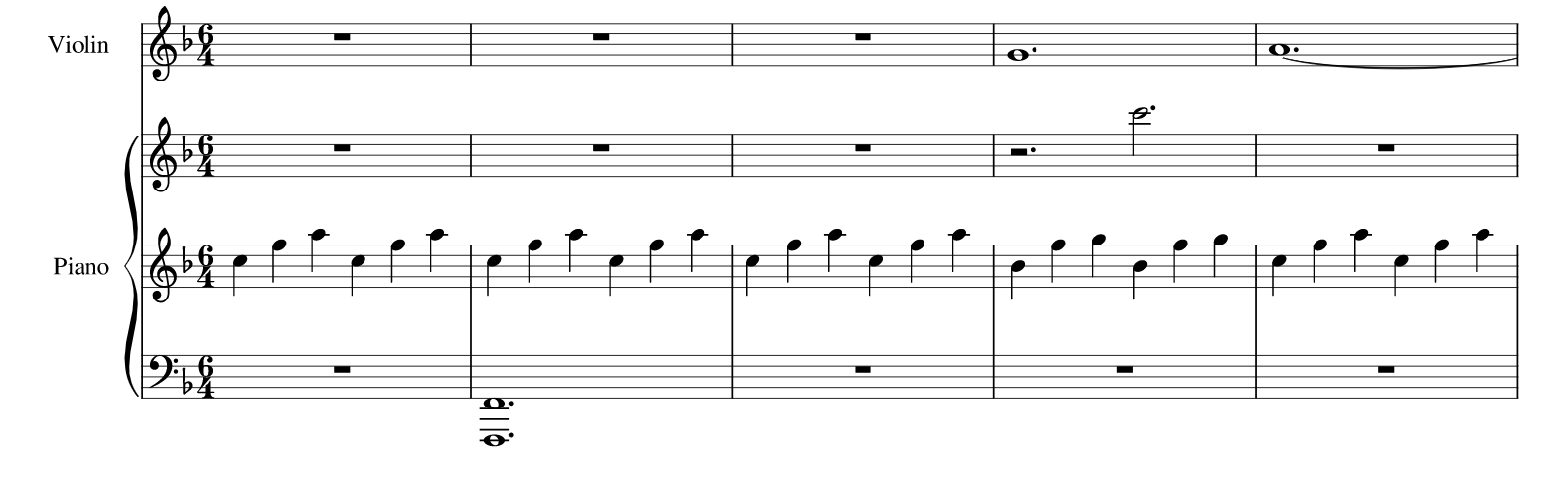 Spiegel im Spiegel - Arvo Pärt
[Speaker Notes: In all circumstances, the score should accurately reflect the intentions of the candidate and bear close resemblance to the music presented in the recording (AQA, 2012: 16). 
Limitations of the score 
We can sort of assume some things by listening or looking at a score, but we can’t really know without talking to the composer]
What is composing?
Are we modeling decision-making processes
Who is making the decisions?
Making decisions…
Are students aware of their intentions?
What is the role of the teacher in this process?
Influencing Factors
[Speaker Notes: In discussion groups make some notes about each of these 4 areas and how they might differ from each other
How do we balance these out or make the students’ intentions the most present 
Are students even aware of their own intentions?
Other factors might include access to tech, students’ knowledge…

How might they differ: 
Student’s intentions/interests 
Teacher’s experiences 
Assessment/brief requirements 
Bonus: (Guest Composer’s expectations)]
Conflict with assessment
Teacher: I'm thinking how I’ll mark this rather than…It's a little bit, mufflyStudent: it's supposed toTeacher: [interruption] yeah but I think we need a clear. It doesn't look a lot. I’ll probably mark it on dynamics...and rhythm - I can hear that rubato, “intended expressiveness” … I understand you might want to compose 4 min piece but we have to obey the rules of the exam board 



“It is quite difficult because obviously they [the students] may say: “well I want it this way”, but then I've got my sort of my markers hat on and I'm thinking “right okay, what's going to get you the best mark?” 

“I let them do what they want within sort of reason really but again within the premises of what they're working to, to the brief”
[Speaker Notes: Even though the student’s intentions were different, the teacher carefully directed the student in order to meet the examination requirements.]
Process vs. Product
“I would say is it is intention isn't it. If you do it deliberately, if you intend it to not, to be a bit difficult or weird on that instrument then that's fine, but if you've just written it because you couldn't think of anything else … They [examiners] should assume that it has been done with logic and sense rather than an immediate reaction, which is just it doesn't sound great to them”

“The teacher has been in that process from beginning for the student and understands how the composition has developed and grown and it's not necessarily all about the end product it's about the process as well”
[Speaker Notes: Many teachers worried that the intentions of students could be easily missed or misunderstood by an examiner
This appeared more necessary when a student’s composing approach was more creative, or when the music did not fit within the WCT:]
“…teaching composing is more than delivering compositional techniques. The teacher directs and guides students towards successful goals…the teachers structures the student’s learning…”
(Berkley, 2001)
[Speaker Notes: So how can we understand the intention of our students better?]
Barrett (2006) 12 strategies for supporting the teaching of composing:
Extended thinking, provided possibilities; 
Referenced work to and beyond the tradition (signposting); 
Set parameters for identity as a composer; 
Provoked the student to describe and explain; 
Questioned purpose, probed intention;
Shifted back and forth between micro and macro levels; 
Provided multiple alternatives from analysis of student work; 
Prompted the student to engage in self-analysis; 
Encouraged goal setting and task identification; 
Engaged in joint problem finding and problem solving; 
Povided reassurance;
Gave licence to change
[Speaker Notes: What of the 12 strategies uncover and encourage student autonomy? 
Are there any of the 12 that you feel you do/don’t know]
Questioning ‘might lead to some important insights about the musical workings of each child’s mind’
(Webster 2003: 245)
What questions help uncover a student's intention?
[Speaker Notes: In break out spaces]
Thank you
Dr. Kirsty Devaney

Kirsty.devaney@bcu.ac.uk
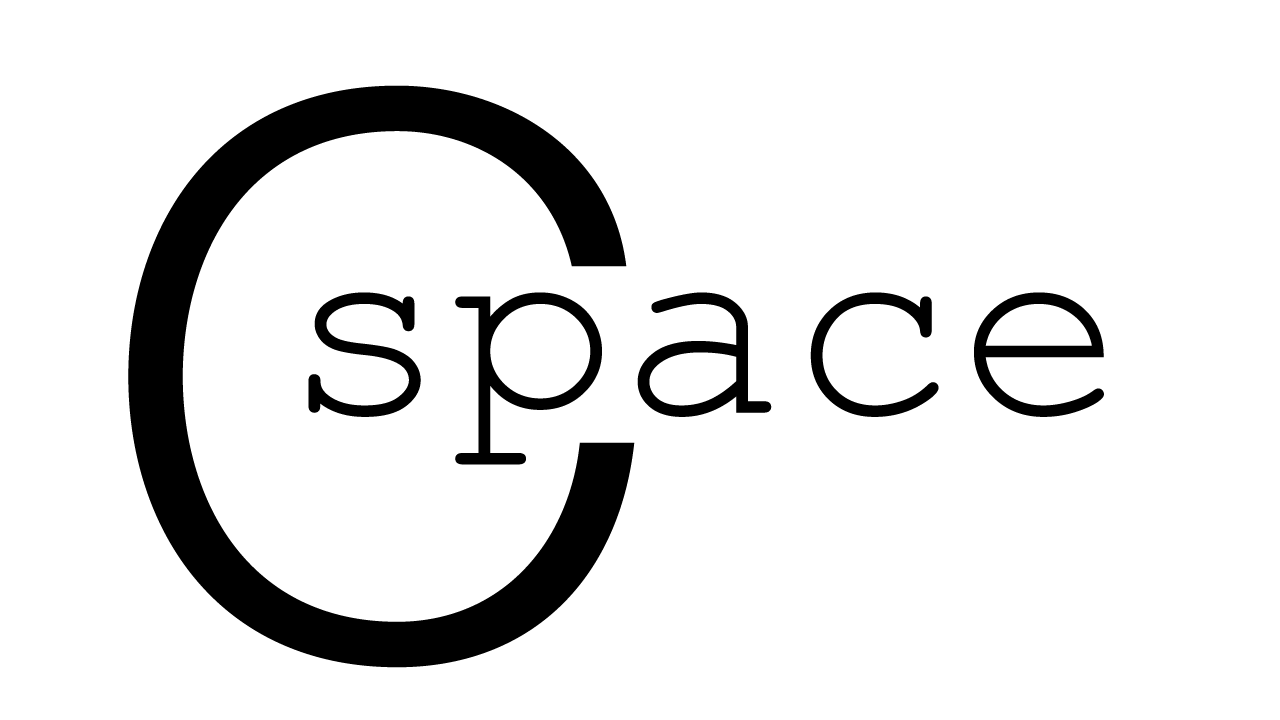 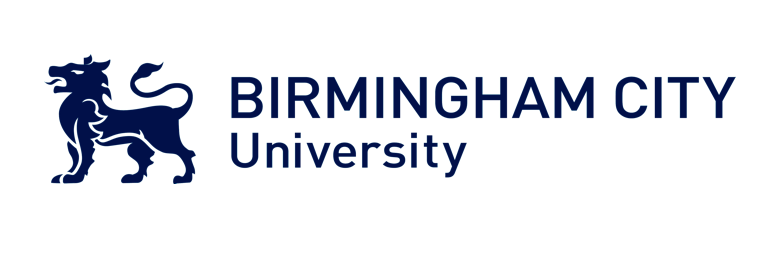